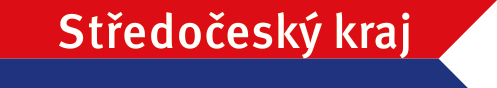 Spolupráce KSÚS a RDK
Praha, 9. 11. 2022
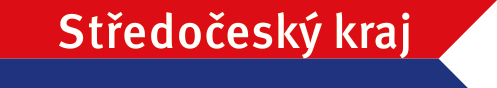 Regionální dotační kancelář, p. o.
ROLE RDK: 
konzultace při identifikaci dotačních možností 

konzultace při přípravě zadávacích dokumentací pro veřejné zakázky

příprava a zpracování žádosti o dotaci včetně její registrace

řízení projektu v realizační fázi, zpracování žádostí o platby, monitorovacích zpráv, žádostí o změny atd.

řízení projektu ve fázi udržitelnosti

odborná součinnost při veřejnosprávních kontrolách ze strany poskytovatelů dotací, při auditech ministerstva financí i auditech evropské komise

Vše na základě plné moci, kdy RDK v plném rozsahu zastupuje žadatele/příjemce
Strana 3
PROGRAMOVÉ OBDOBÍ 2014 - 2020
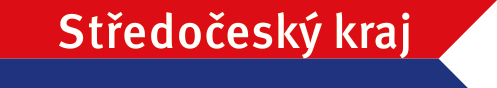 ZHODNOCENÍ SPOLUPRÁCE:

Počátek programového období byl věnován nastavení spolupráce s projektanty tak, aby projekty splňovaly definice rekonstrukce dle IROP 

Zaregistrováno 129 žádostí o dotace na projekty silnic II. a III. tříd v celkové částce 9,5 mld. Kč

podíl EU z této částky činí cca 6,5 mld. Kč / celková alokace IROP byla 32 mld. Kč 

KÚSK + KSÚS byly v tomto programovém období jedni z nejúspěšnějších žadatelů v rámci celé ČR, kdy vyčerpaly cca 20% celorepublikové alokace

V současné době je ještě v realizaci 30 projektů z tohoto programového období / ukončení nutné do 06/2023 (resp. do 12/2023)
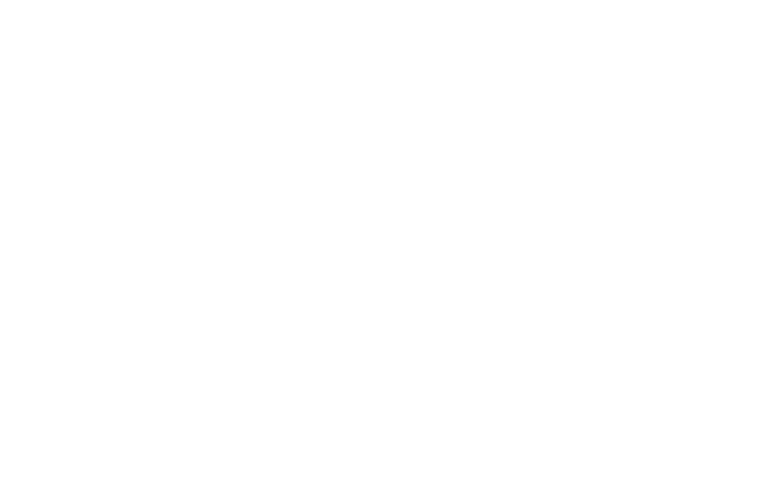 Strana 4
PROGRAMOVÉ OBDOBÍ 2021 - 2027
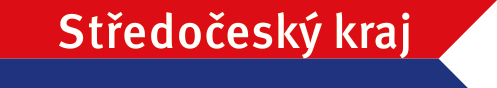 IROP již podporuje pouze silnice II. tříd / silnice III. tříd podporovány nejsou

Celková alokace pro celou ČR je pouze 10,2 mld. Kč

Neprobíhá celorepubliková „soutěž“ mezi projekty, každý kraj má přidělenu svou alokaci

Alokace pro projekty Středočeského kraje činí 1 237 244 568,61 Kč

Je možné předkládat pouze projety zařazené do RAP, zde má SČK uvedeno 16 projektů

Změna RAP je možná max. jednou za 6 měsíců
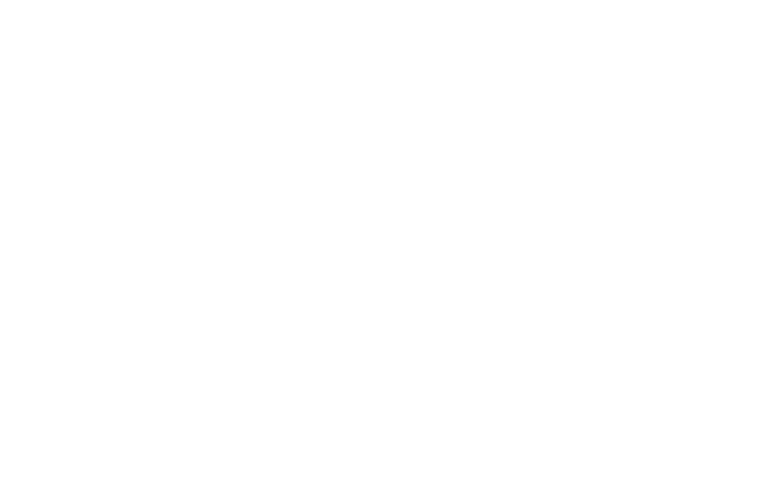 Strana 5
AKTUÁLNÍ SITUACE
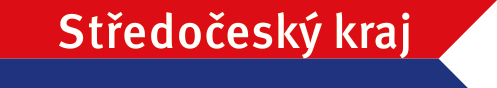 Vždy ke konci programového období narůstá agenda Veřejnosprávních kontrol a Auditů prováděných Auditním orgánem Ministerstva financí

Nejvíce kontrolovanými procesy jsou Veřejné zakázky, účetní operace a publicita. 

Další částí všech těchto kontrol a auditů je kontrola provedených prací přímo na místě realizace

Převážná většina kontrol končí bez nálezů

Dále se s blížícím koncem programového období jeví jako problematická oblast zpracování Změn během výstavby (ZBV) a následné uzavírání dodatků SoD. Tato agenda zabírá běžně několik měsíců od ukončení samotných stavebních prací. Předložení Žádosti o platbu a čerpání finančních prostředků však může být provedeno až následně po schválení ZBV, podpisu dodatku a proplacení fakturace. Zatím je vše řešeno formou Žádosti o změnu, kdy posouváme termín pro předložení závěrečné Žádosti o platbu. Na tento postup však na konci programového období nebude prostor.
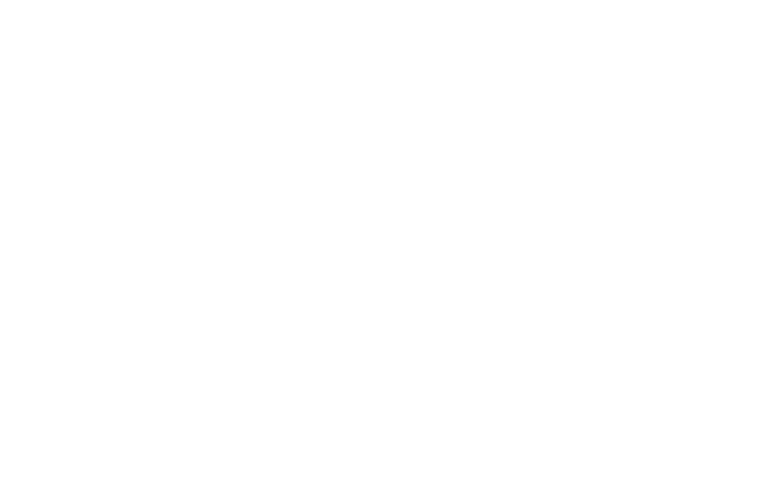 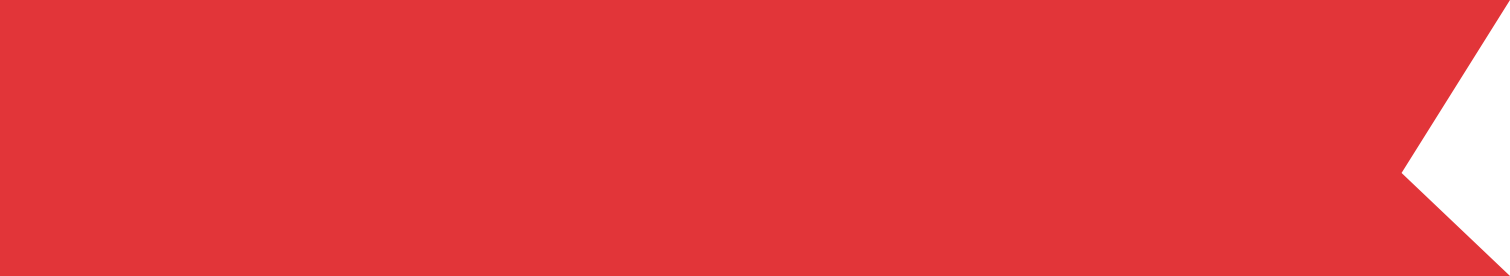 Děkuji za pozornost
Václav Chytil
Dotazy můžete směřovat na:
E-mail: chytil@rdksc.cz
Tel.: 725 720 710